PCA Energy Calibration – Lessons for the future
Remember to be alert:  the data might answer questions you didn’t ask

Keith Jahoda
29 March 2012
PCA Energy Calibration - status
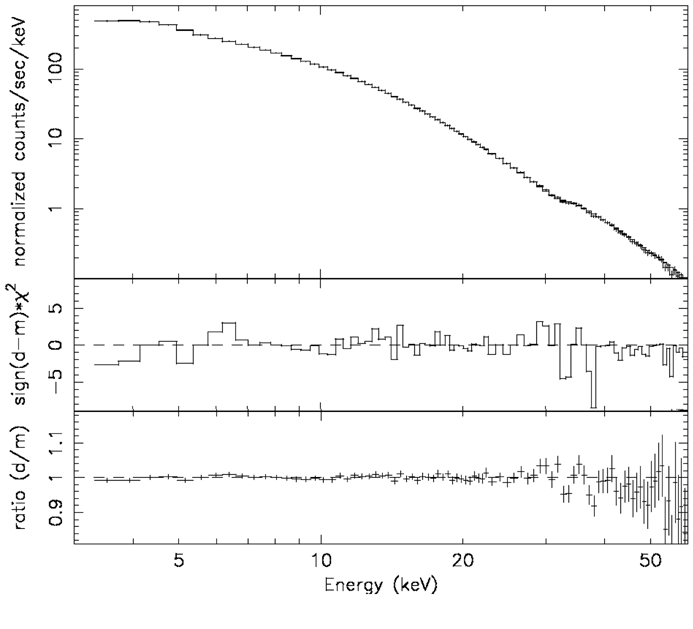 Current (final) calibration is described in Shaposhnikov et al.  “Advances in the RXTE PCA Calibration:  Nearing the Statistical Limit” (in preparation)

Example shows Crab data with 7 x 106 counts and c2 ~ 96 (84 degrees of freedom)

Success relies on detailed physical model  …   and time.
M. C. Weisskopf et al. 2010 ApJ 713 912
Atomic Edges complicate the response
PCA response matrix includes 3 discontinuities at the Xe-L edges  (4.78, 5.10, 5.45 keV)
Jumps in the energy to channel relationship
Changes in the quantum efficiency
Changes in the redistribution

Large residuals in early matrices are evidence of the difficulty in separating the three effects


Deliberate calibration lines are continually present at energies ≥ 13 keV
The PCA count rate from the Crab is ~2800 ct/s (total) with overall with ~2500 ct/s in the front layer;   > 95% of photons in the front layer (and >90% of all detected photons) have energy lower than all of the Am241 calibration lines.
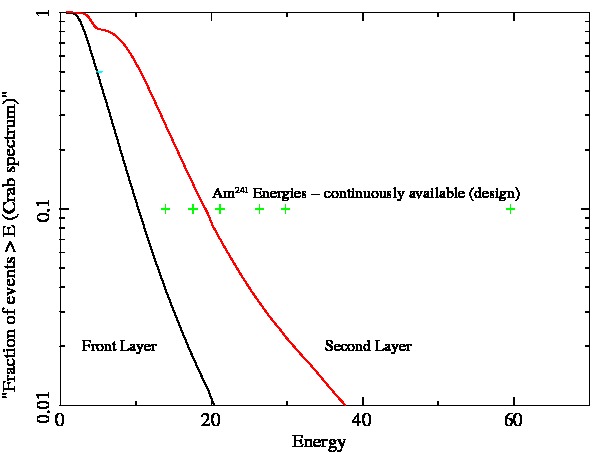 Cosmic lines, and a design flaw/feature fill in the gap
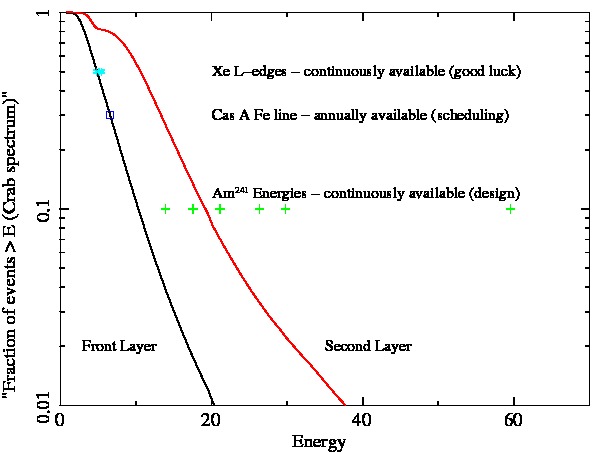 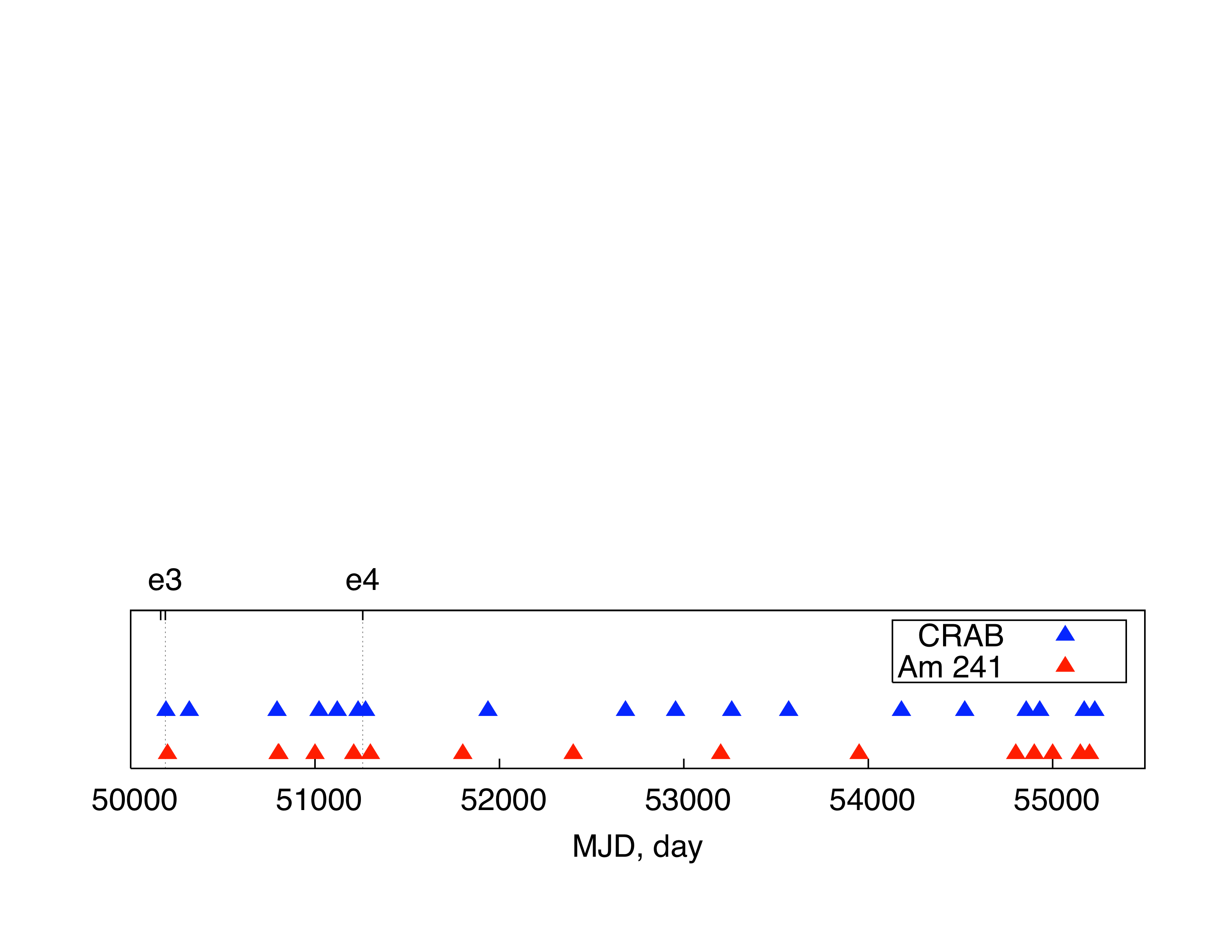 Simultaneous fitting of many Crab and Am241 observations breaks the degeneracies,  largely because the quantum efficiency is time dependent.

 Non physics based parts of the model
  Time dependent Quadratic charge-to-channel relationship
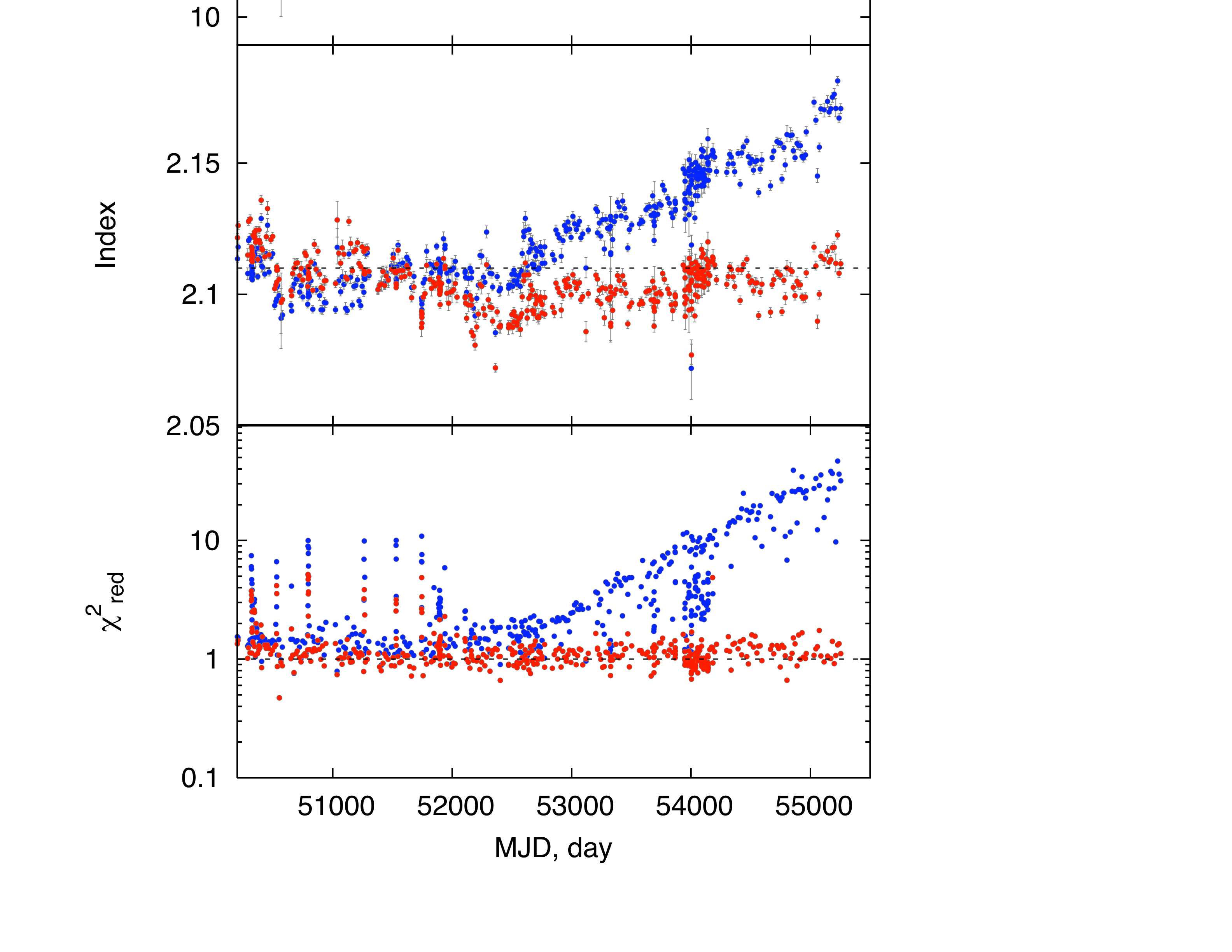 Current model provides a single parameterization that gives consistent results and good fits over many years.

 Figure shows results for single PCU fits to Crab  (1996-2010)


What else should we have been paying attention to?
N. Shaposhnikov et al. 2010 IACHEC
E-mail attachment 2/23/2007
Raw count rate shows
 loss of propane layer in pcu 0
  gradual decline in counting rate
 channel boundary shifts
  accumulation of Xenon in propane layer
  unexplained bump centered on MJD 52300
Text from the same e-mail
“….
So,  re your offer,
If it is easy for a student to examine the HEXTE fluxes and compare to the PCA, I would be grateful.  The student would either (a) become a co-author on a paper about long term variability in the Crab integrated flux or (b) contribute in an important way to tracking down a previously unknown PCA instrument signature.   I hope for (a) and expect (b). ….”

It turned out not to be easy (HEXTE was not rocking for most of these observations in order to increase timing sensitivity).  The bump was first forgotten, then explained by others
Conclusions / Advice
Develop a physics based detector model
Calibrate in the middle of the band
 and on both sides of atomic edges
Do (many) more calibration observations than you (think you) need